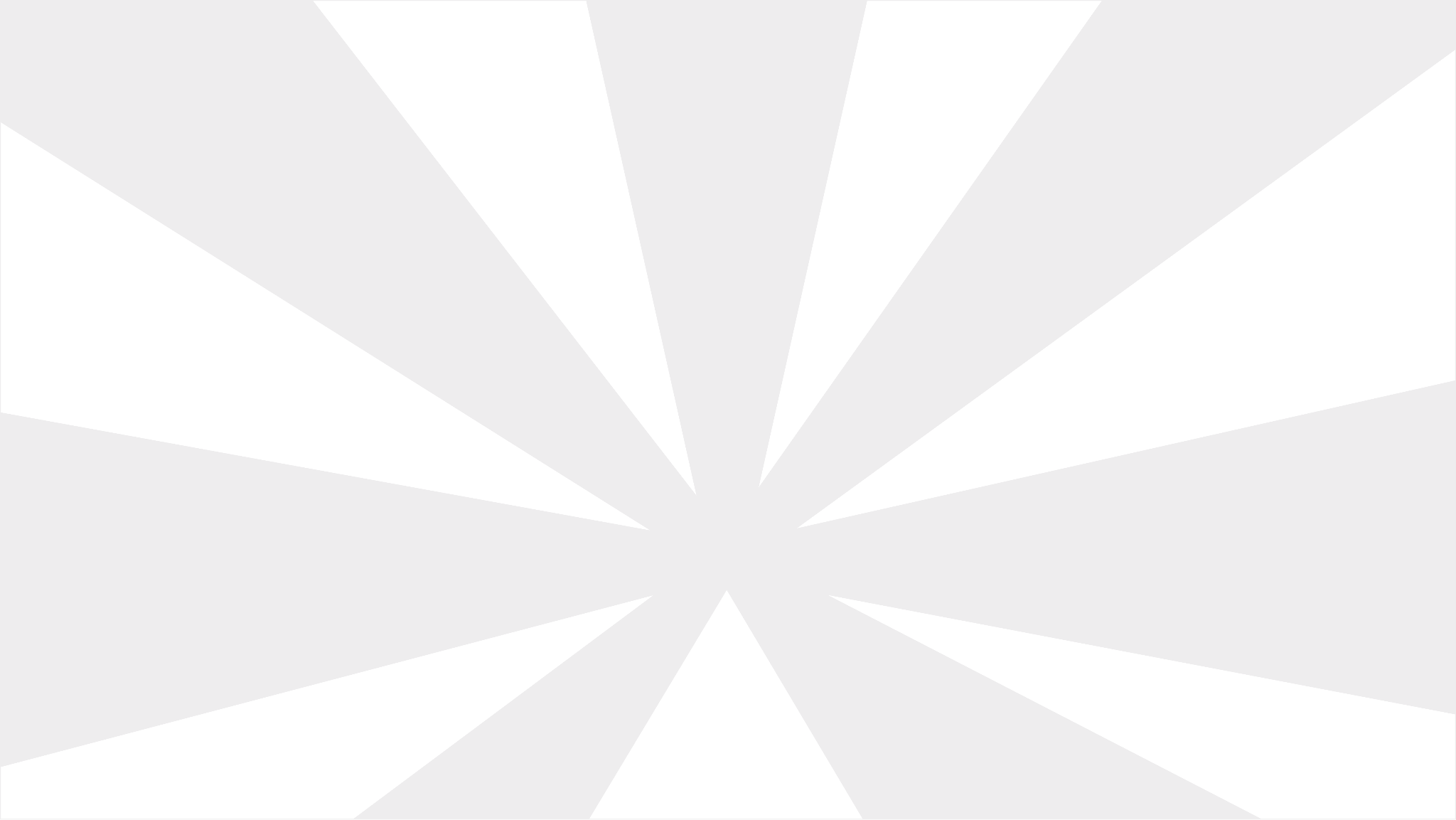 MIND MAP TEMPLATE
FOR STUDENTS
Week 1
Secondary
Goals
Teacher
Primary
When&Where
Title
Week 2
Etc.
Where
When
Time
Format
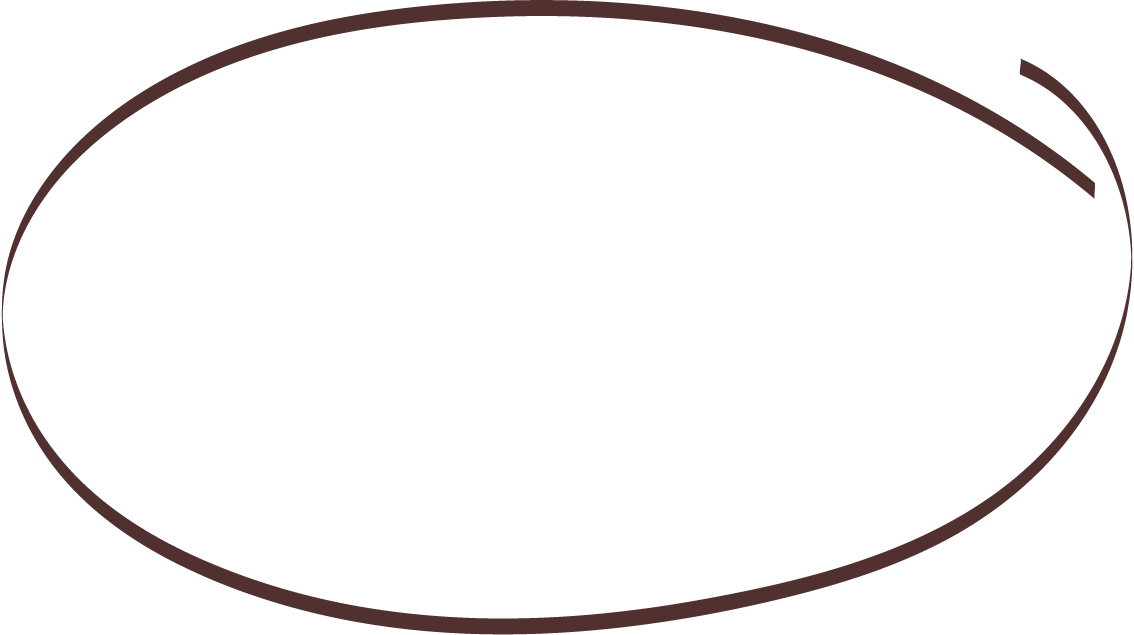 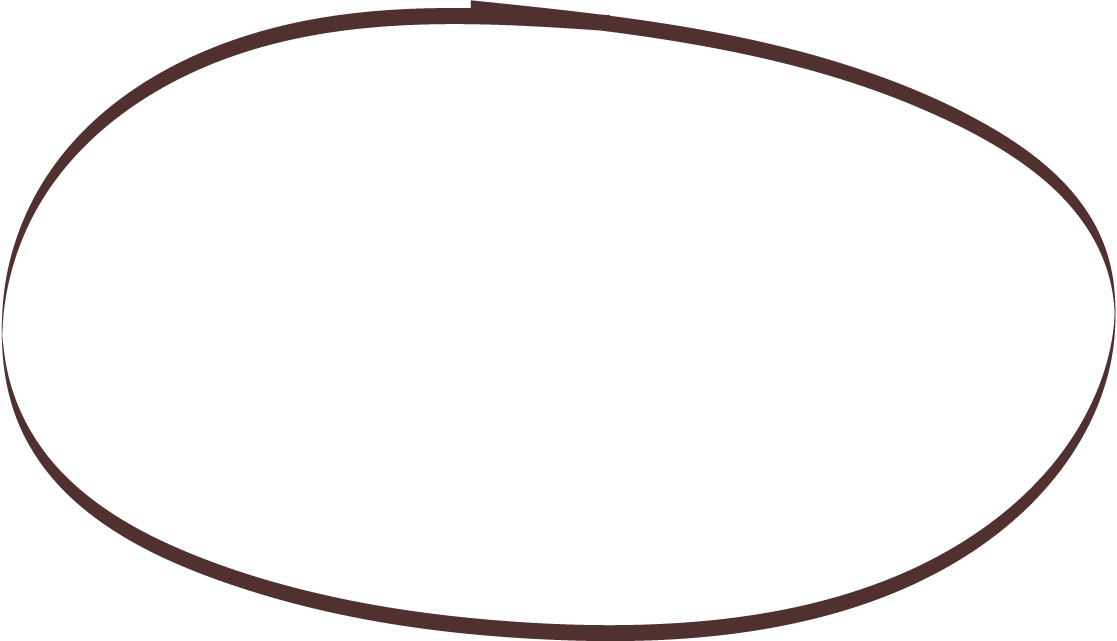 main
disciplines
Overview
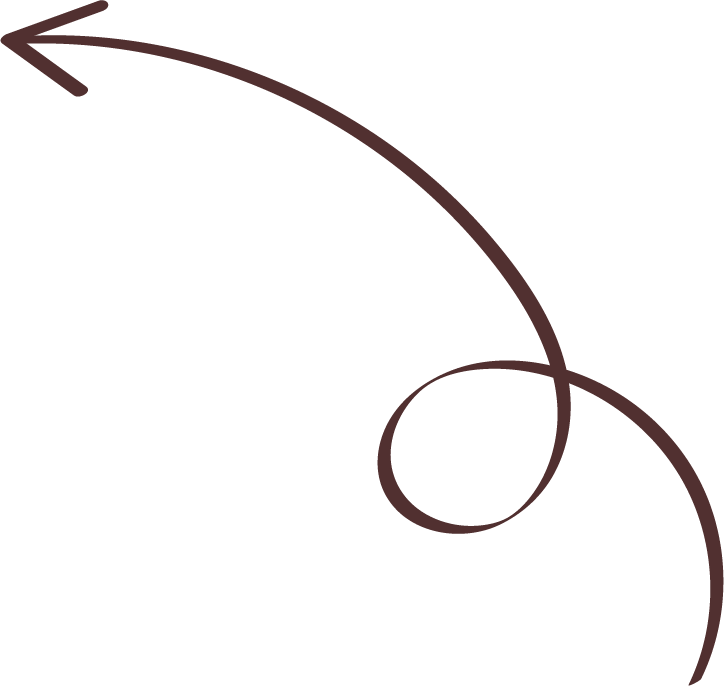 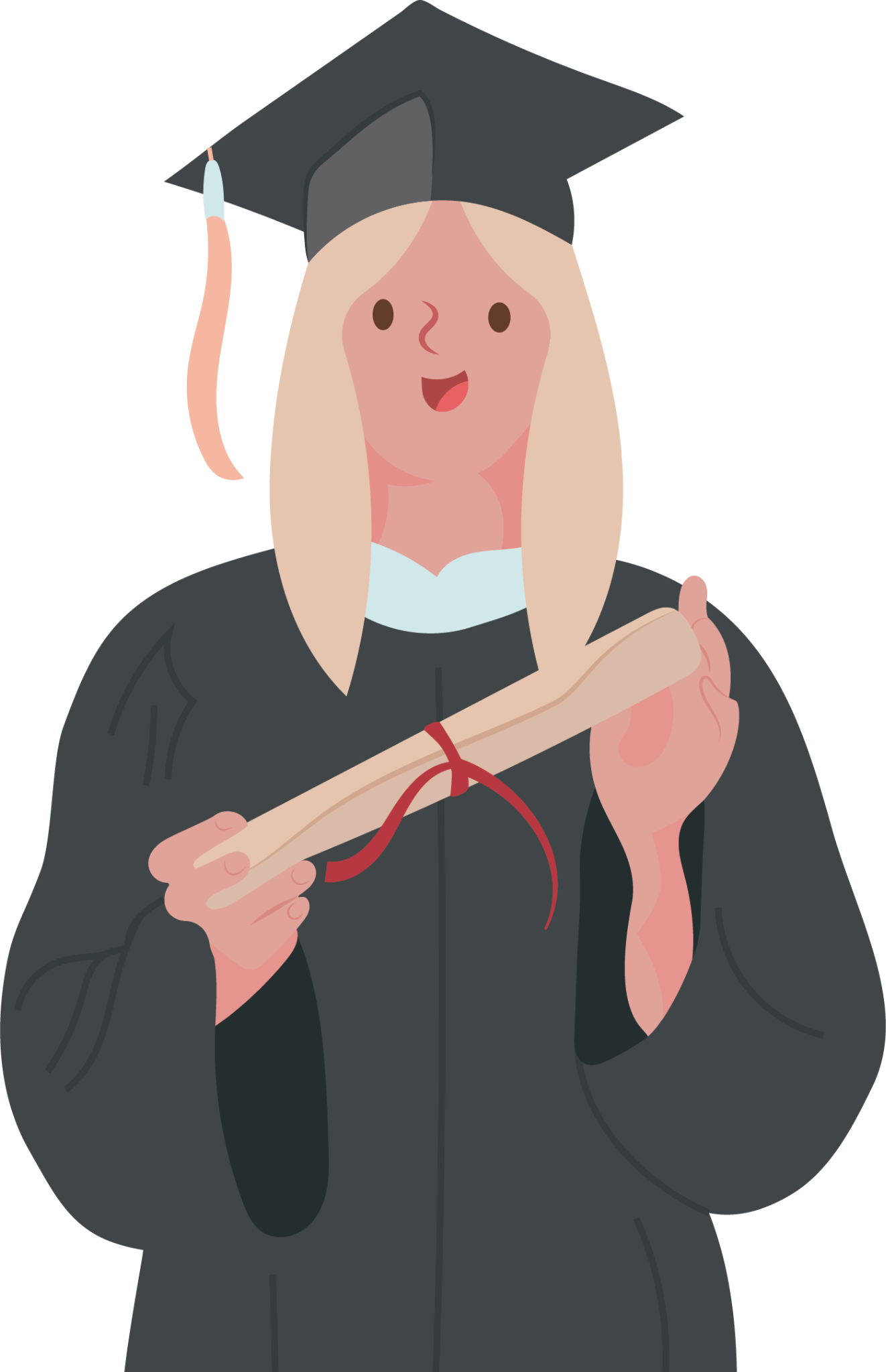 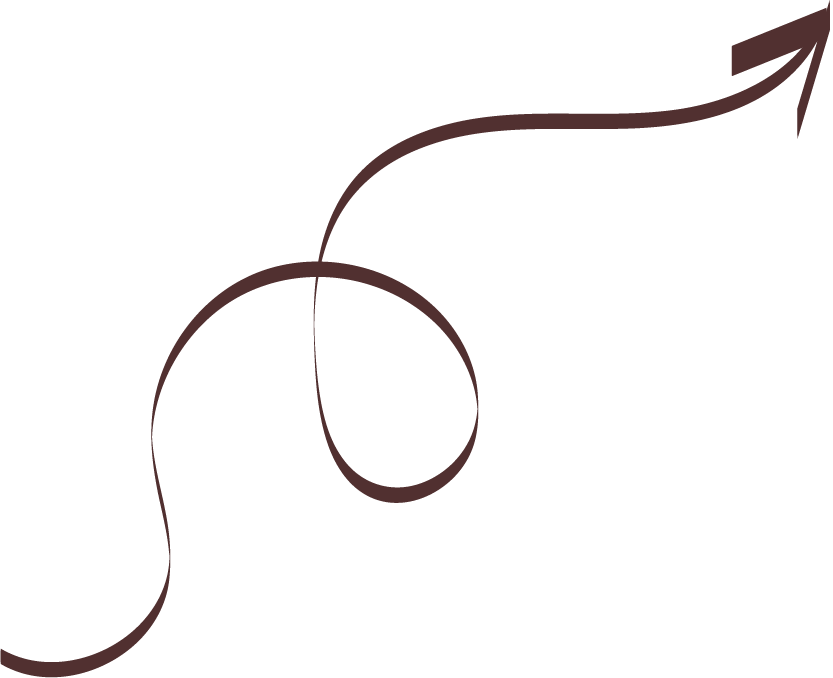 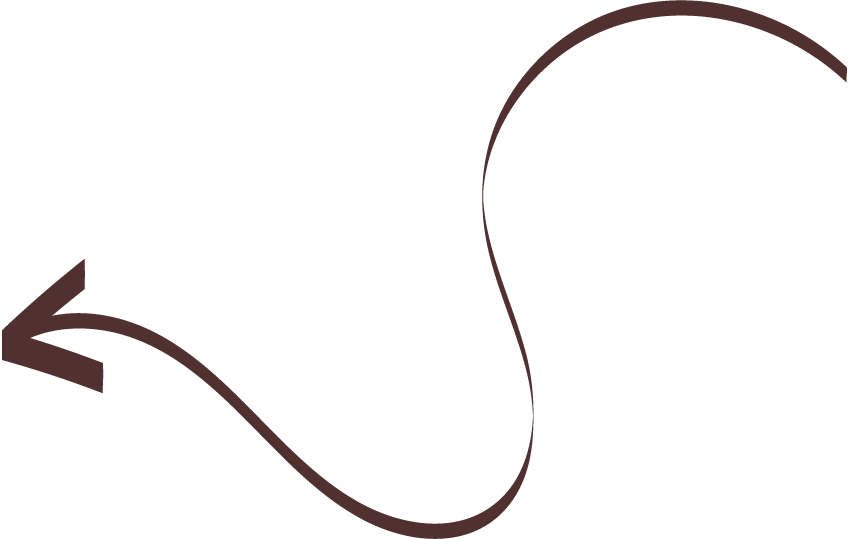 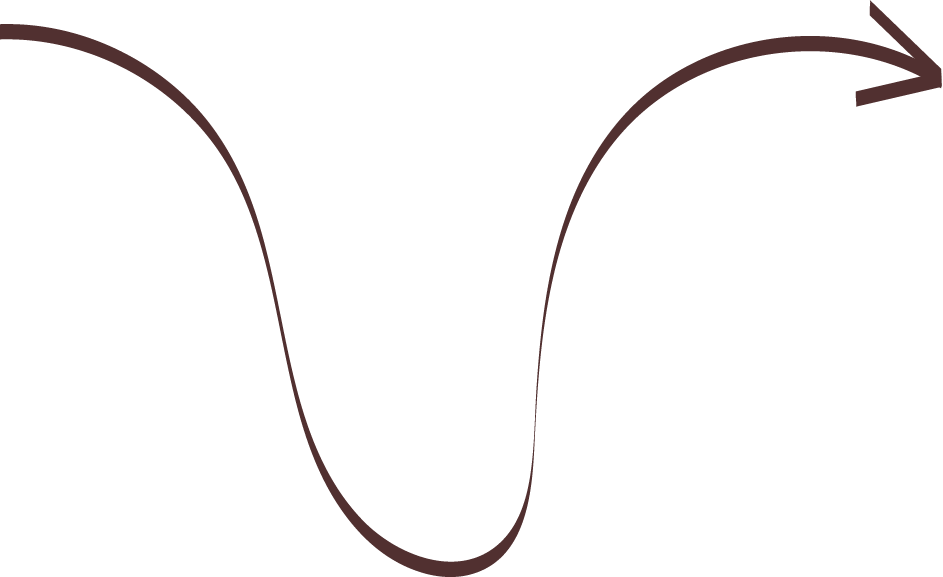 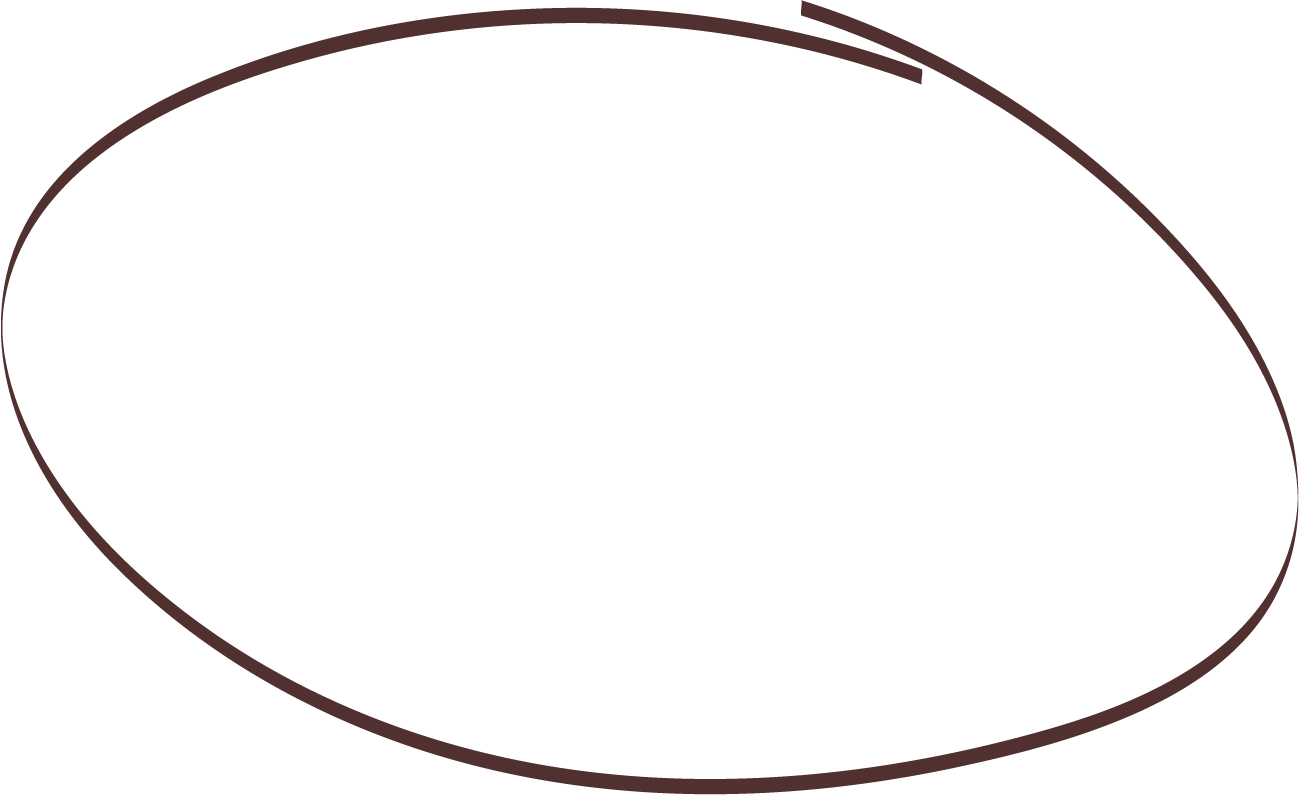 Reading
List
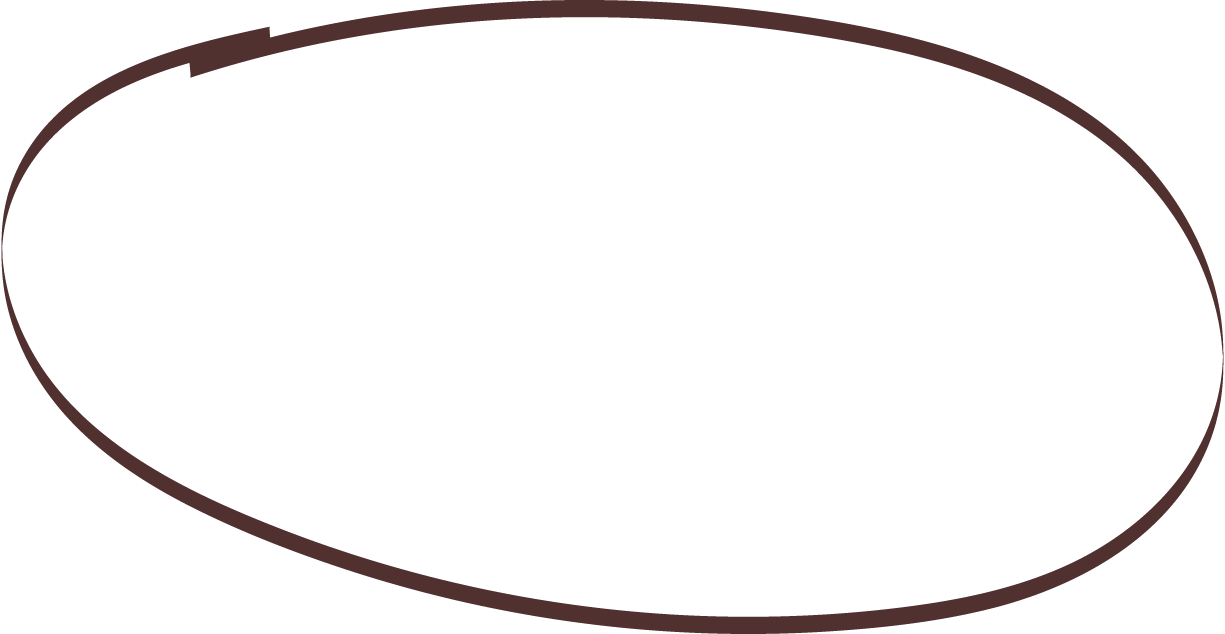 Exam info